第7回秋田・山形Yボードセッション
エコー下穿刺ハンズオンセミナー
開催日時：2024年12月1日(日)　9時30分～11時25分

開催会場：鳥海温泉　遊楽里
　　    定員：15名程度(残席あれば当日受付も可能です)
           座長：三浦 和真 先生(矢吹病院)
　　　　　　 奈良 正敬 先生(市立秋田総合病院)

・ 講義①　9：30～9：55
「エコーの基礎と設定」平塚 広樹 先生(中通総合病院)

・ 講義➁　9：55～10：20
「エコー下穿刺について」齋藤 彩美 先生(日本海総合病院)

・ 休憩　10：20～10：30

・ ハンズオン　10：30～11：25
　　三浦 和真 先生、平塚 広樹 先生、齋藤 彩美 先生

 　※エコーを触ったことがない方、これからエコー下穿刺に
　　チャレンジしたい方も大歓迎です！！
　
お申し込み先
　  Googleフォームからお願いします→

お問い合わせ先

本町矢吹クリニック　臨床工学部　奥山 晶貴：m.o.08280828@gmail.com      　　
中通総合病院　血液浄化療法部　平塚 広樹：hd@meiwakai.or.jp
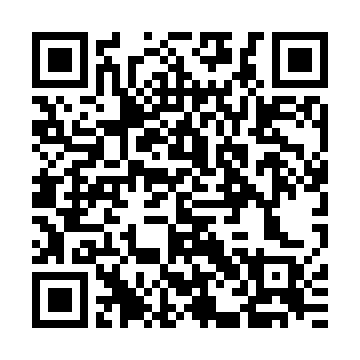 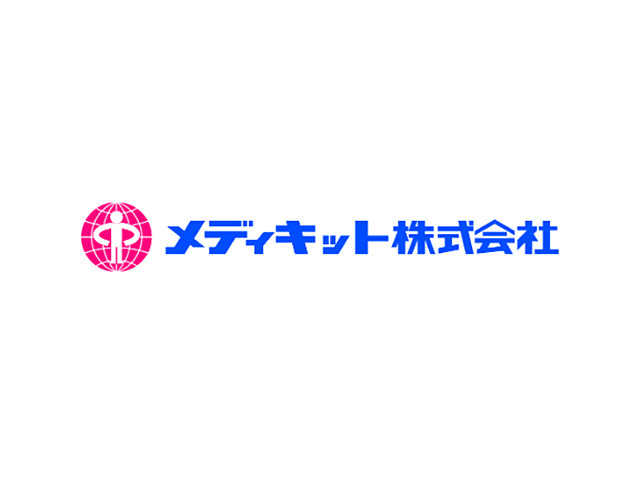 共催：
メディキット株式会社　仙台営業所
〒980-0811　仙台市青葉区一番町1-1-31　山口ビル9F
TEL　 022-264-4315　　FAX    022-264-4314